วาระที่ 4.2
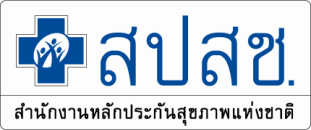 การจัดสรรค่าบริการสร้างเสริมสุขภาพและป้องกันโรคสำหรับบริการพื้นฐาน 
กรณีสิทธิอื่นๆ (PP NON UC) ปี 2565
หลักเกณฑ์การจ่ายค่าใช้จ่าย PP
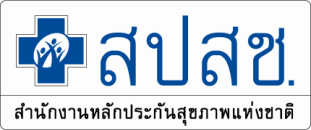 P&P Basic services
256.32 บ. : ปชก.ไทย
จ่ายแบบเหมาจ่าย
 จำนวน 226.71 บ.
จ่ายตามผลงาน Fee schedule
จำนวนไม่เกิน 29.61 บ.
65%
จ่ายเหมาตาม ปชก.
อัตราระดับจังหวัด
35%
จ่ายตามผลงานบริการ เม.ย.63 – มี.ค. 64
การคำนวณประชากร non uc ระดับจังหวัด
OFC ใช้ข้อมูลตามทะเบียนราษฎร์
SSS ใช้ข้อมูลตาม  Main Contractor
สิทธิ UC
 สป.สธ.ใช้ ปชก. 1 เม.ย. 64
 สังกัดอื่นๆ Point ปชก.UC รายเดือน
PP Non UC 
คำนวณวงเงินระดับจังหวัด
ให้สปสช.เขตปรับเกลี่ยผ่าน ความเห็นชอบของ อปสข.
2
แนวทางการปรับเกลี่ยค่าบริการ PP non UC
ค่าบริการสร้างเสริมสุขภาพและป้องกันโรคสำหรับบริการพื้นฐาน (กรณีสิทธิอื่นๆที่ไม่ใช่สิทธิ UC) คำนวณวงเงินตามประชากรสิทธิอื่นๆ ระดับจังหวัด เนื่องจากประชากรสิทธิอื่นๆ ไม่มีการลงทะเบียนกับหน่วยบริการ โดยให้ปรับเกลี่ยให้หน่วยบริการทั้งภาครัฐและเอกชนทุกสังกัด ตามความจำเป็นและความเหมาะสมในการให้บริการ ดังนี้
คำนึงถึงสัดส่วนของผู้ประกันตนของกองทุนประกันสังคมและสัดส่วนตามทะเบียนราษฎร์ของสวัสดิการข้าราชการร่วมกับหน่วยบริการภาครัฐและเอกชนในพื้นที่ ทั้งนี้อาจจะนำผลงานบริการกลุ่มสิทธิอื่นๆประกอบการพิจารณาร่วมด้วย ภายใต้เงื่อนไขที่ผู้ปรับบริการสามารถใช้บริการในหน่วยบริการสังกัด UC ได้โดยไม่มีการเรียกเก็บเงิน
การปรับเกลี่ยให้ สปสช.เขต หารือกับผู้แทน สธ.ระดับเขต หรือจังหวัด  หรืออาจจะหารือร่วมกับผู้แทนกองทุนสิทธิที่เกี่ยวข้อง รวมทั้งภาคประชาชน เพื่อดำเนินการปรับเกลี่ยให้หน่วยบริการ และผ่านความเห็นชอบ อปสข.
3
แนวทางการปรับเกลี่ยเงิน PP non UC รายจังหวัด
4
เรียน  อปสข.
เพื่อรับทราบแนวทางการจัดสรร PP non UC ปี 2565 แยกรายจังหวัด
 เพื่อเห็นชอบหลักเกณฑ์การจัดสรรของแต่ละจังหวัด
5